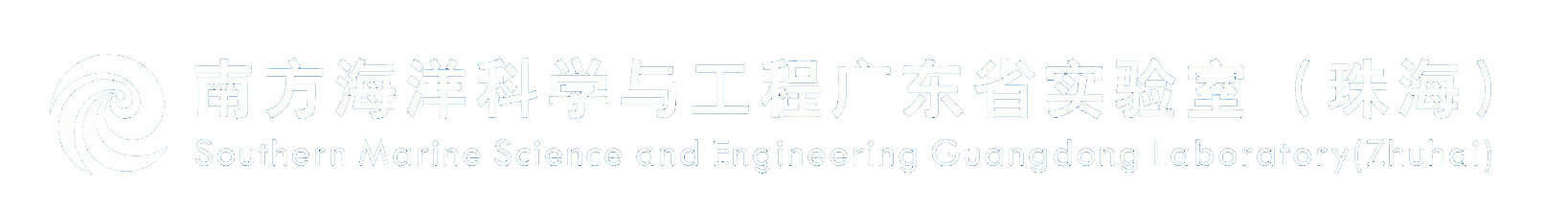 2021年自主科研项目
XXXXXXX
牵头单位：xxxx
答辩人：xxx
2020.11.xx
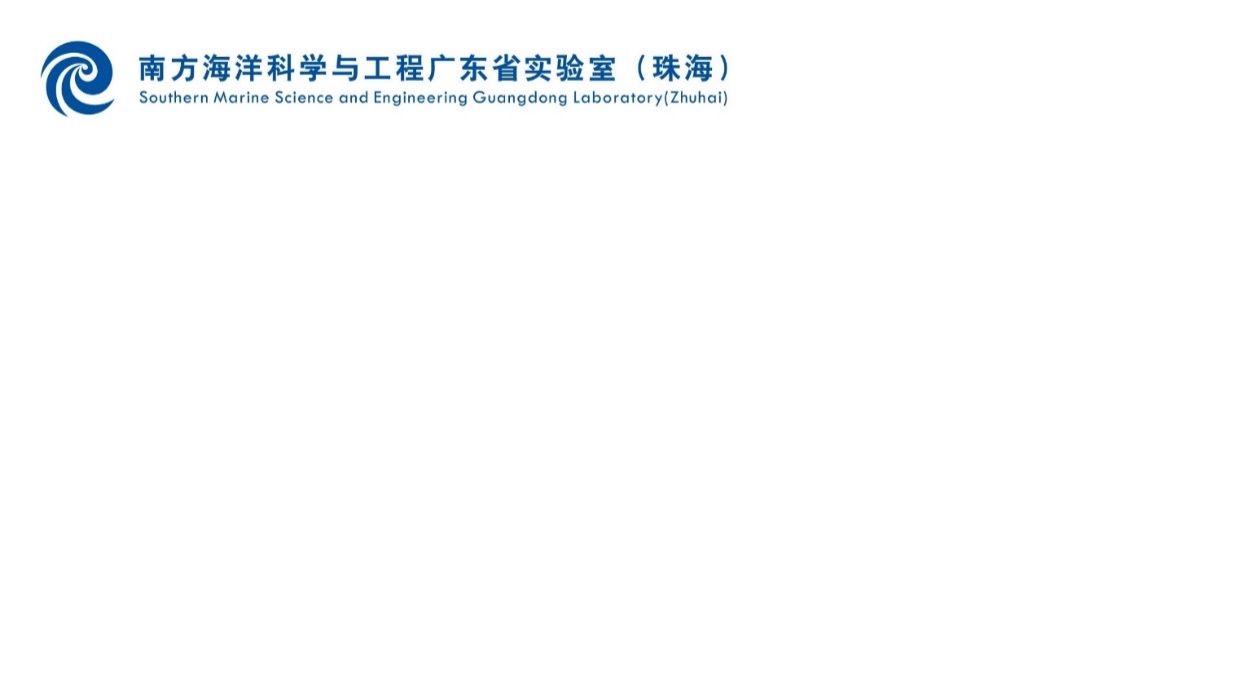 项目基本信息
项目类型：（重大项目/重点项目/青年人才支持项目）
项目负责人：xxx
牵头单位：xxx、xxx
合作单位：xxx
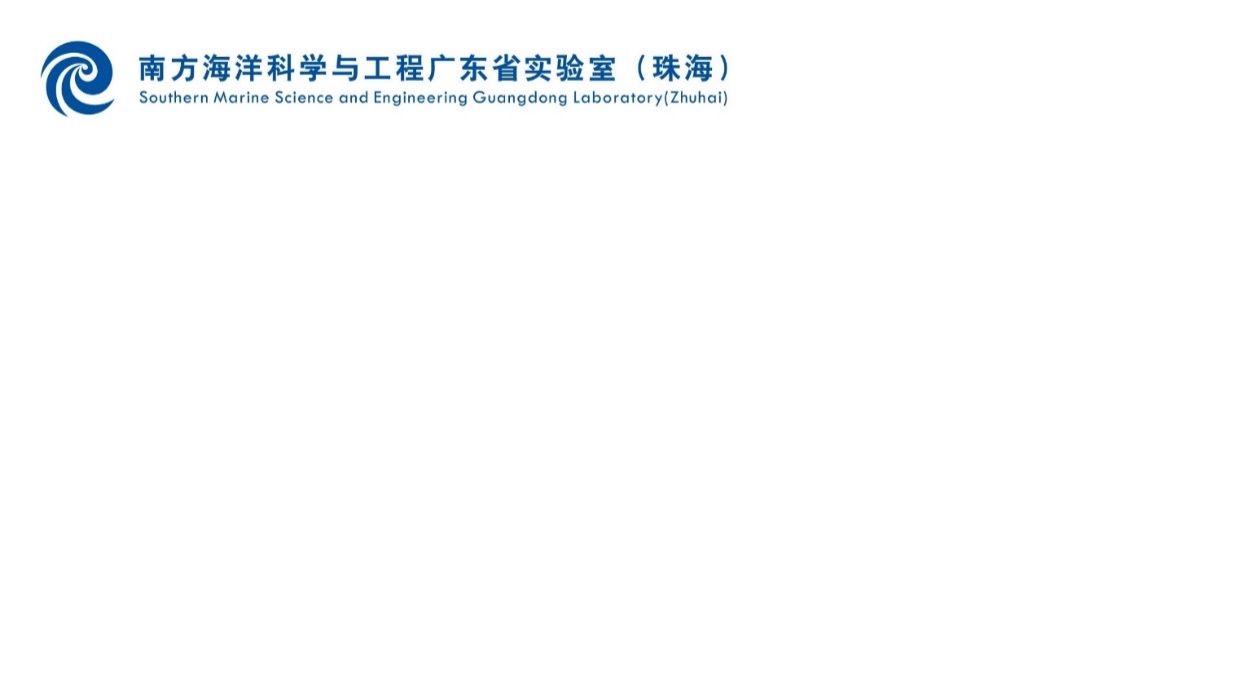 汇 报 内 容
立项依据与研究内容
 预期成果与考核指标
 项目经费预算
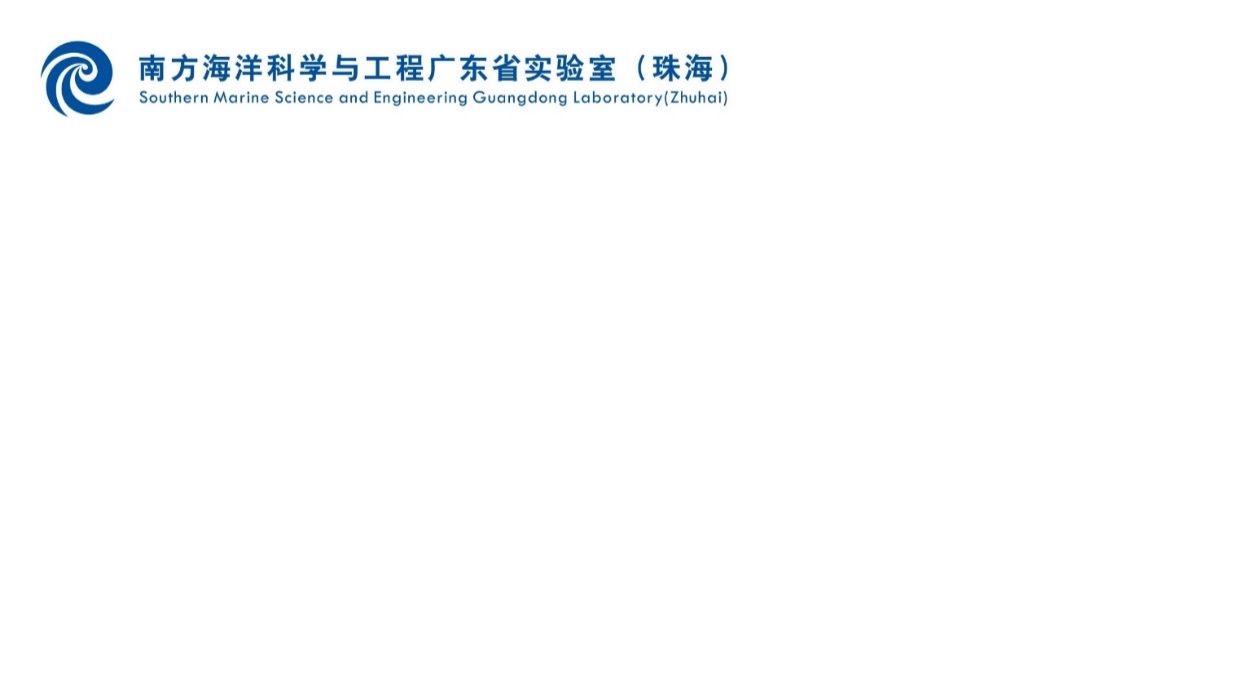 1.1 立项依据
（本项目的研究意义、国内外研究现状及发展动态分析，结合科学研究发展趋势论述其科学意义；或结合国民经济和社会发展中迫切需要解决的关键科技问题论述其应用前景。）
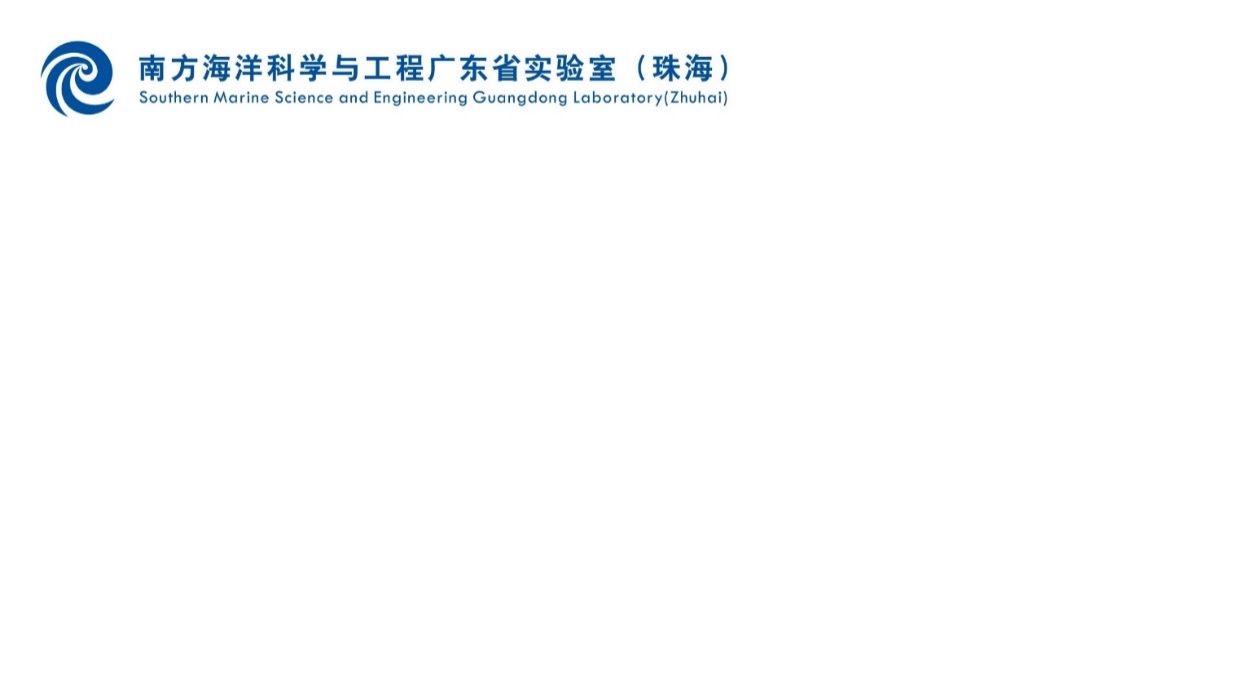 1.2 主要研究内容
（重点阐述部分：说明研究目标、拟解决的关键科学问题、关键技术问题，针对这些问题拟开展的主要研究内容。）
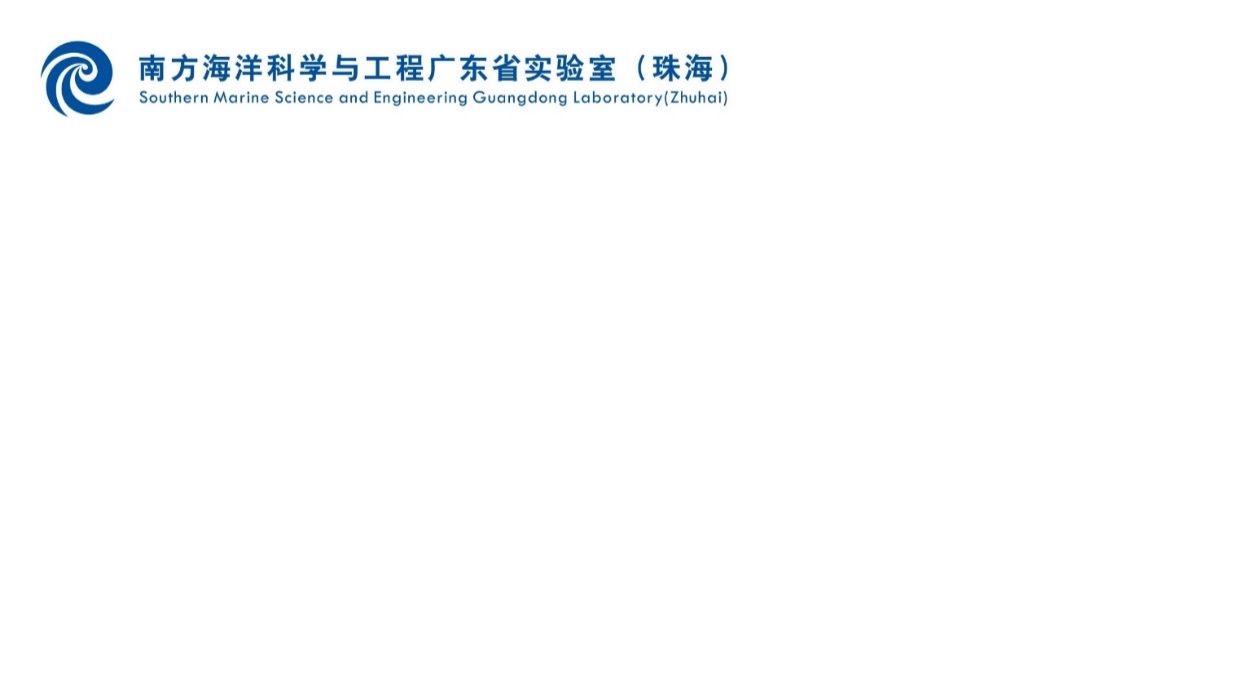 1.3 项目任务（课题）分解
（说明各任务（课题）在项目中的具体作用，相互之间的逻辑关系，各任务（课题）的主要研究内容、拟解决的重大科学问题或关键技术、考核指标及评测手段/方法、参与人员情况等。）
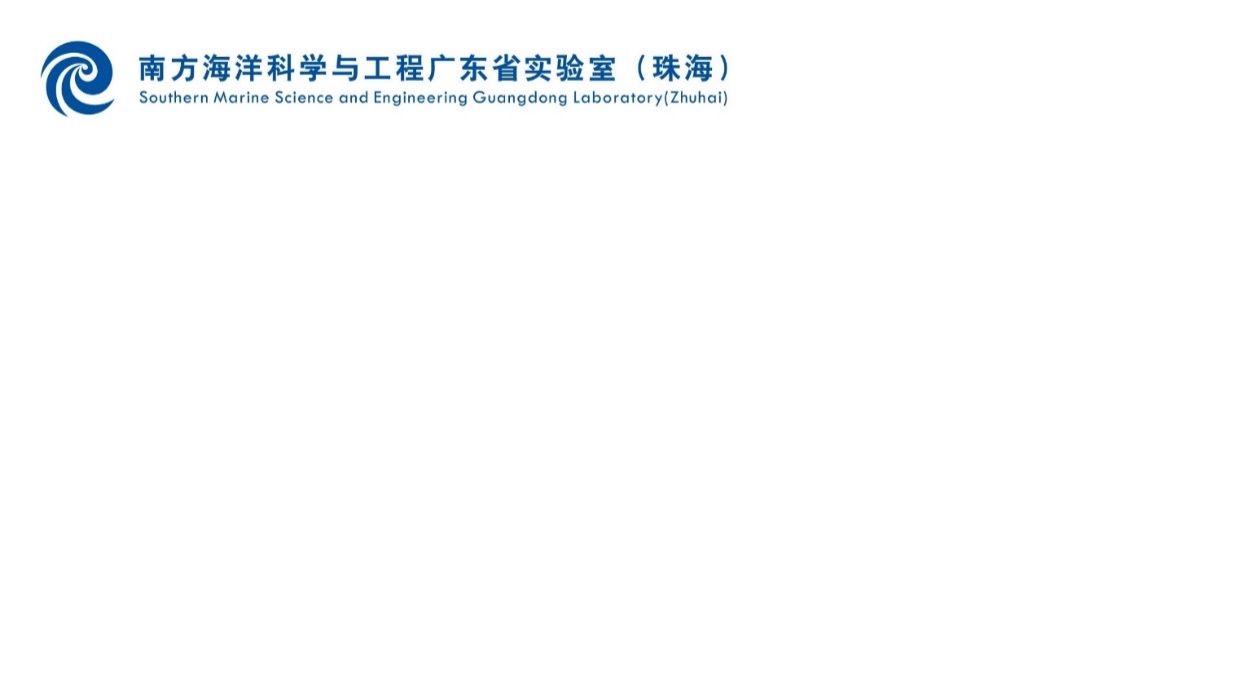 1.4 研究方法及技术路线
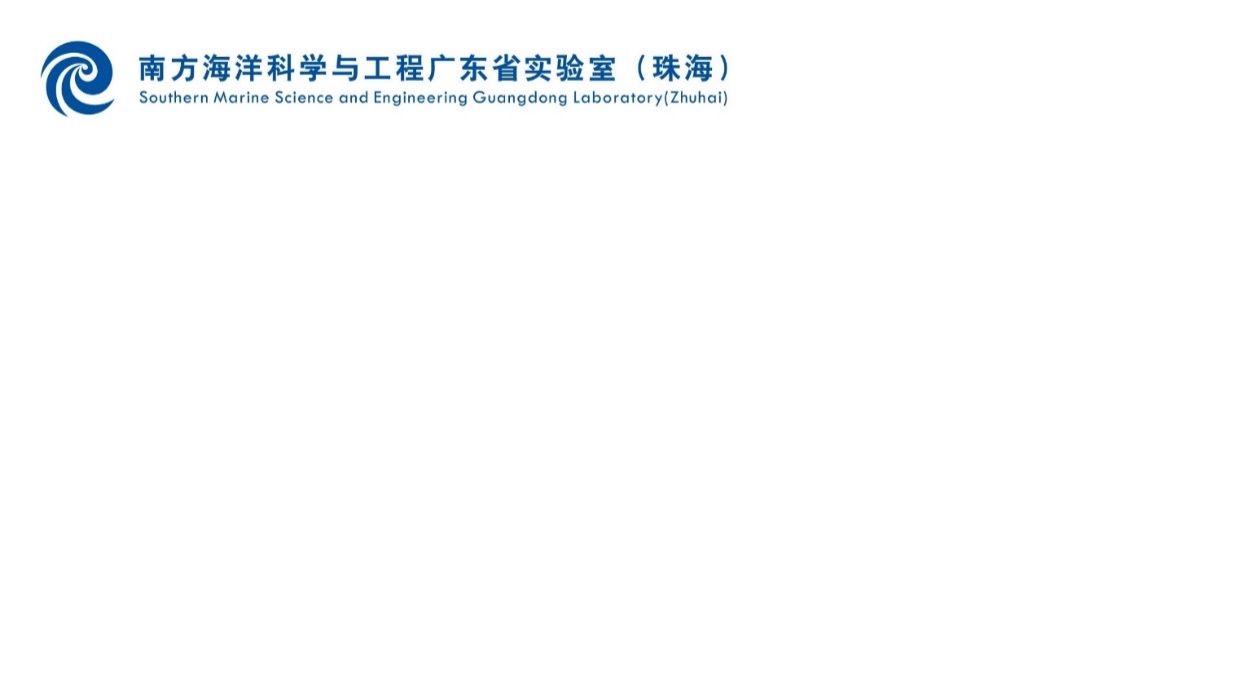 1.5 特色与创新之处
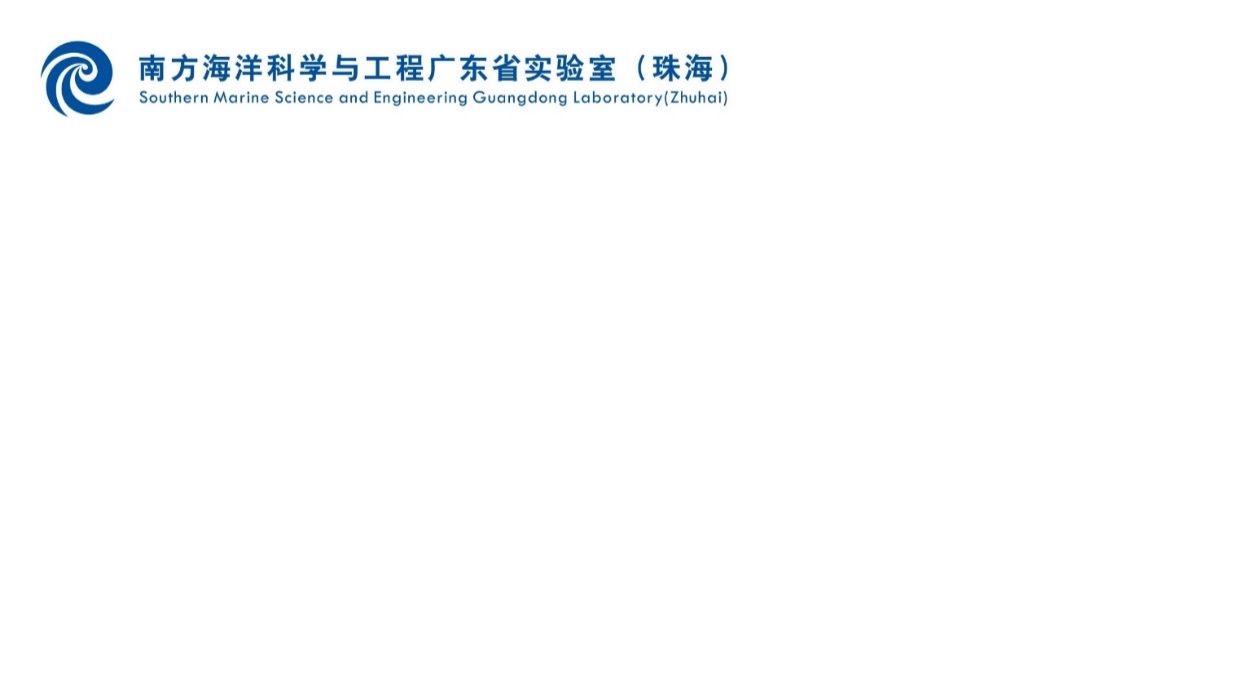 1.6 研究基础、工作条件与科研队伍情况
（与本项目相关的研究工作积累和已取得的研究工作成绩；已具备的科学实验研究条件，尚缺少的实验条件和拟解决的途径；项目参与单位及科研队伍实力情况）
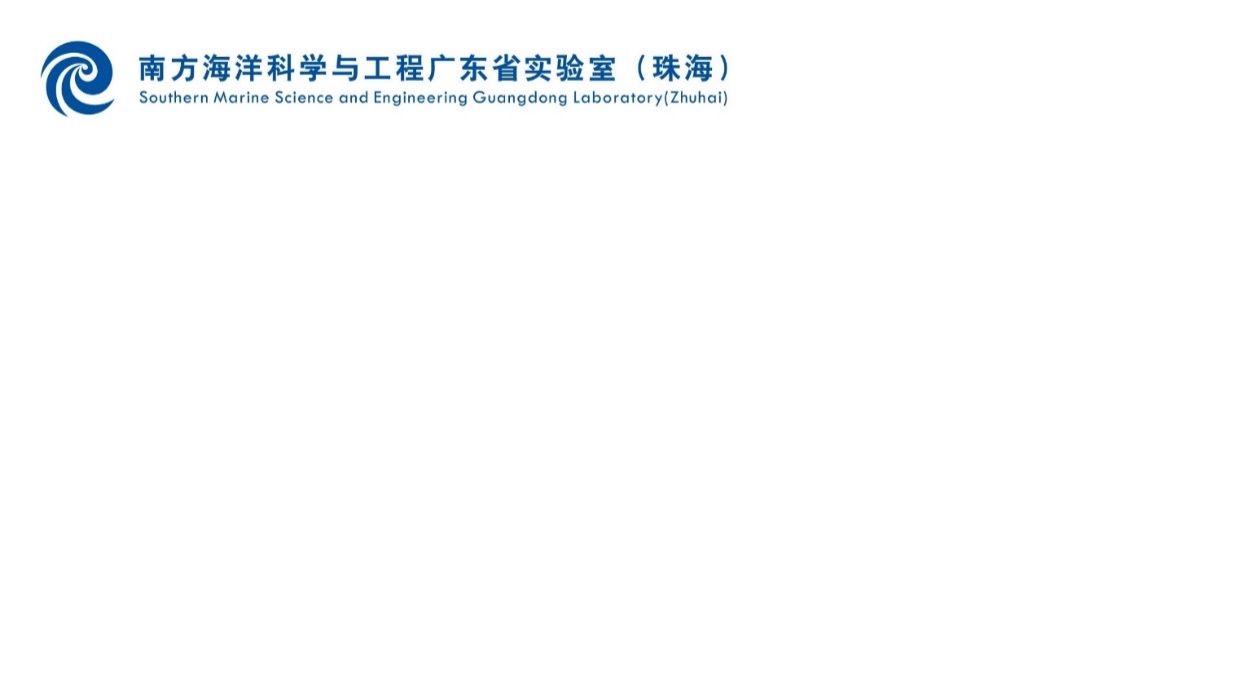 汇 报 内 容
立项依据与研究内容
 预期成果与考核指标
 项目经费预算
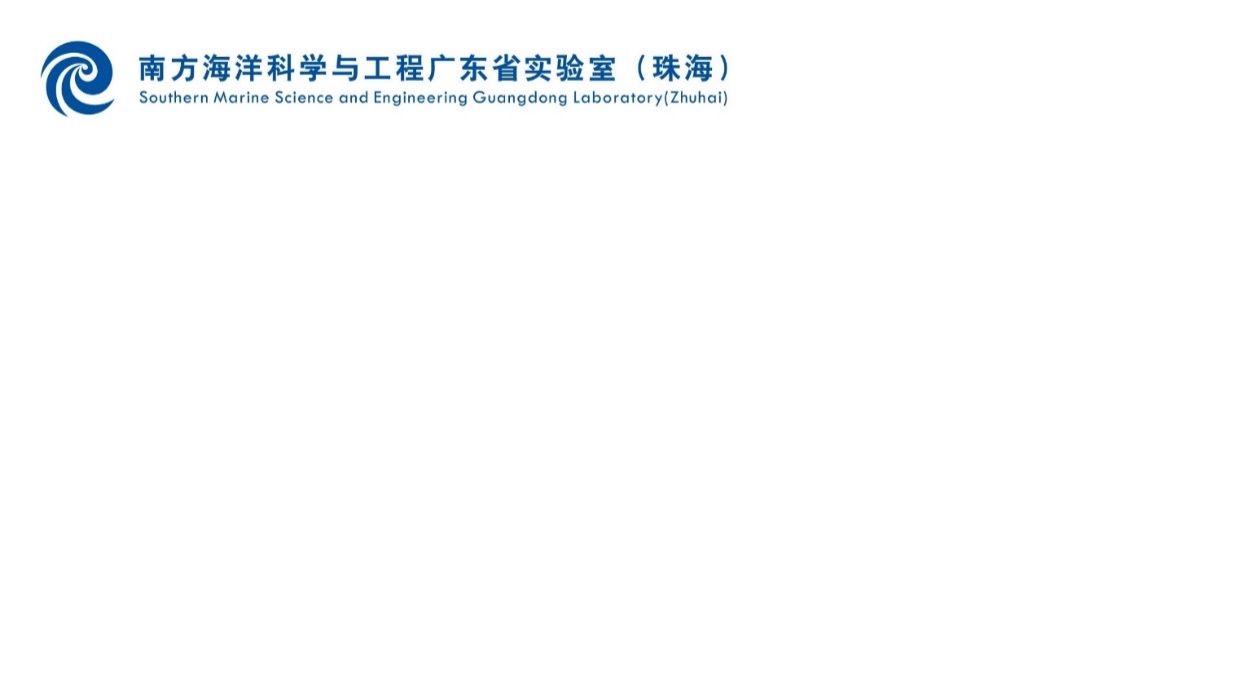 2.1 研究计划安排和预期研究成果
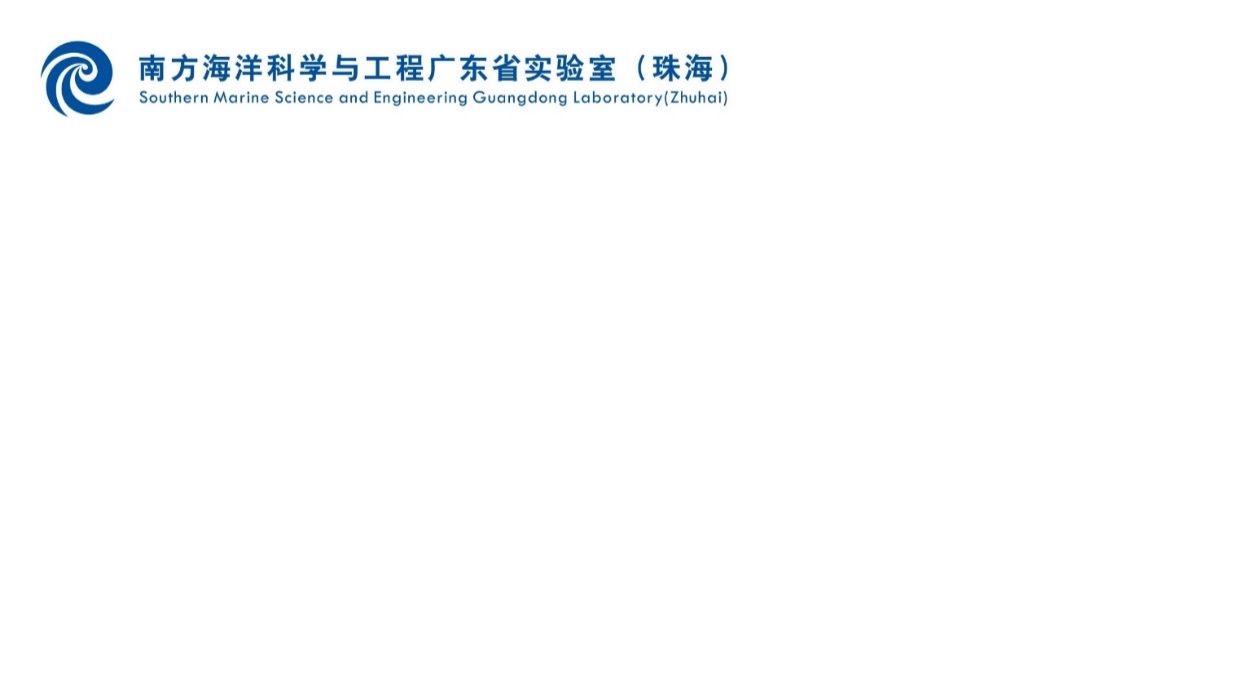 2.2 考核验收指标
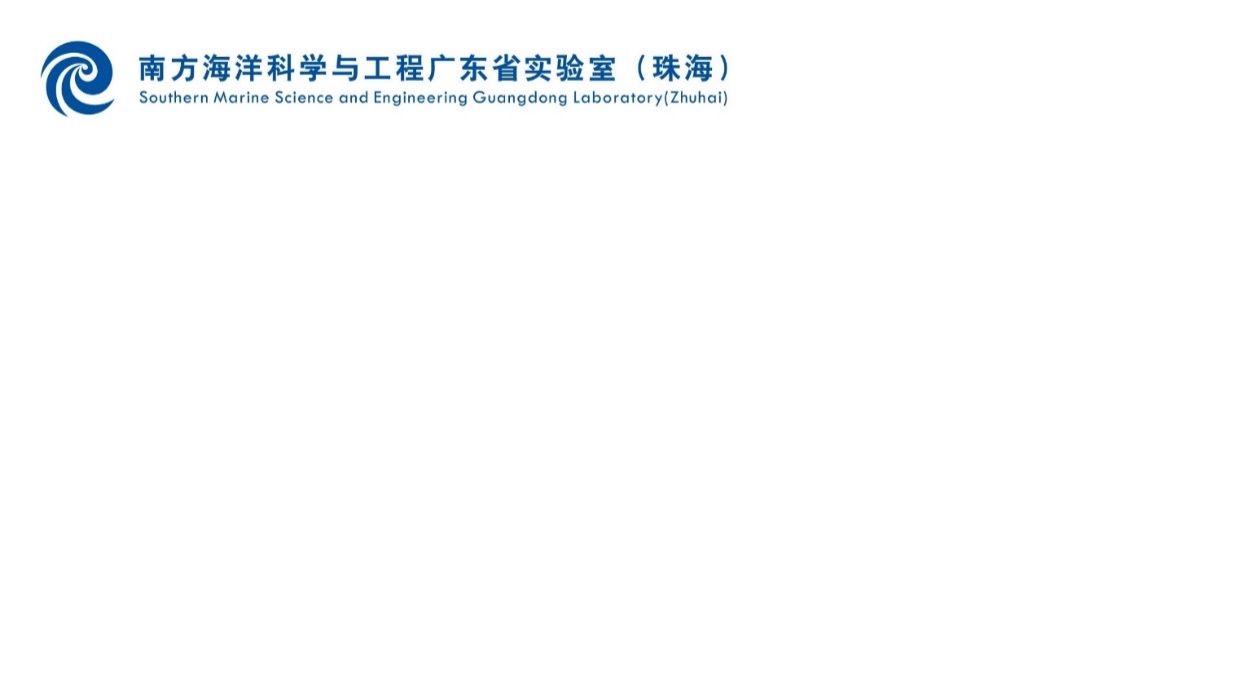 汇 报 内 容
立项依据与研究内容
 预期成果与考核指标
 项目经费预算
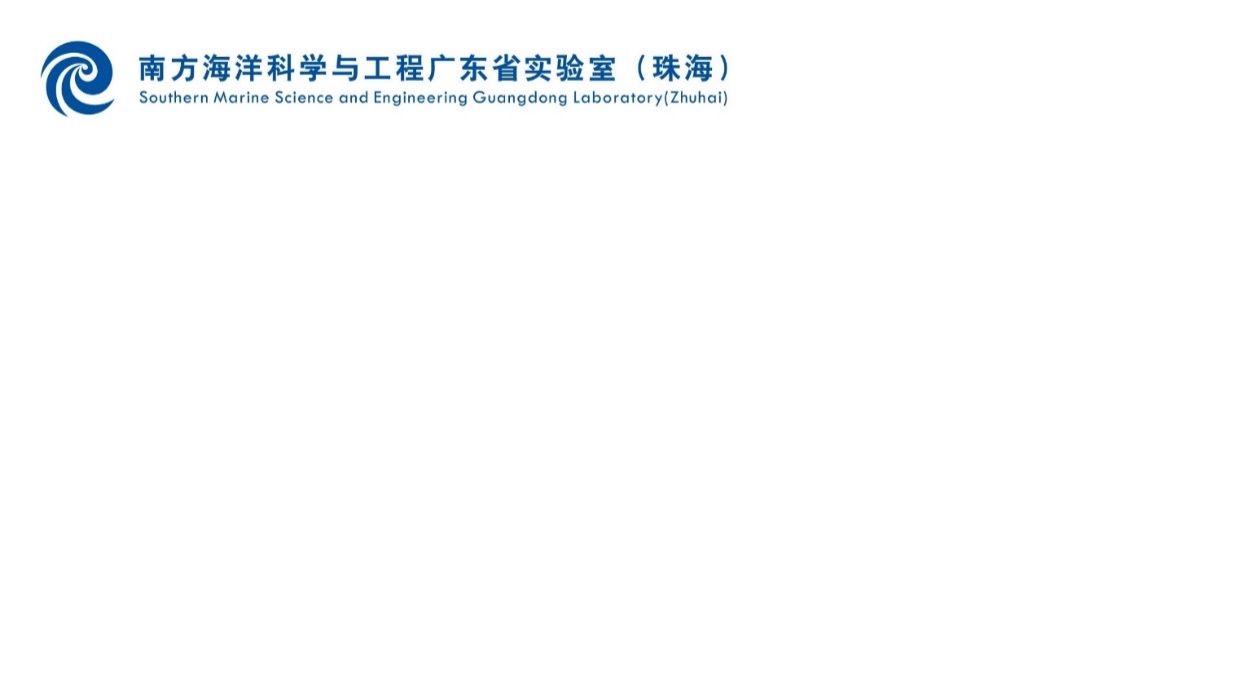 3.1 经费预算
（列出经费预算表，说明各年度预算计划）
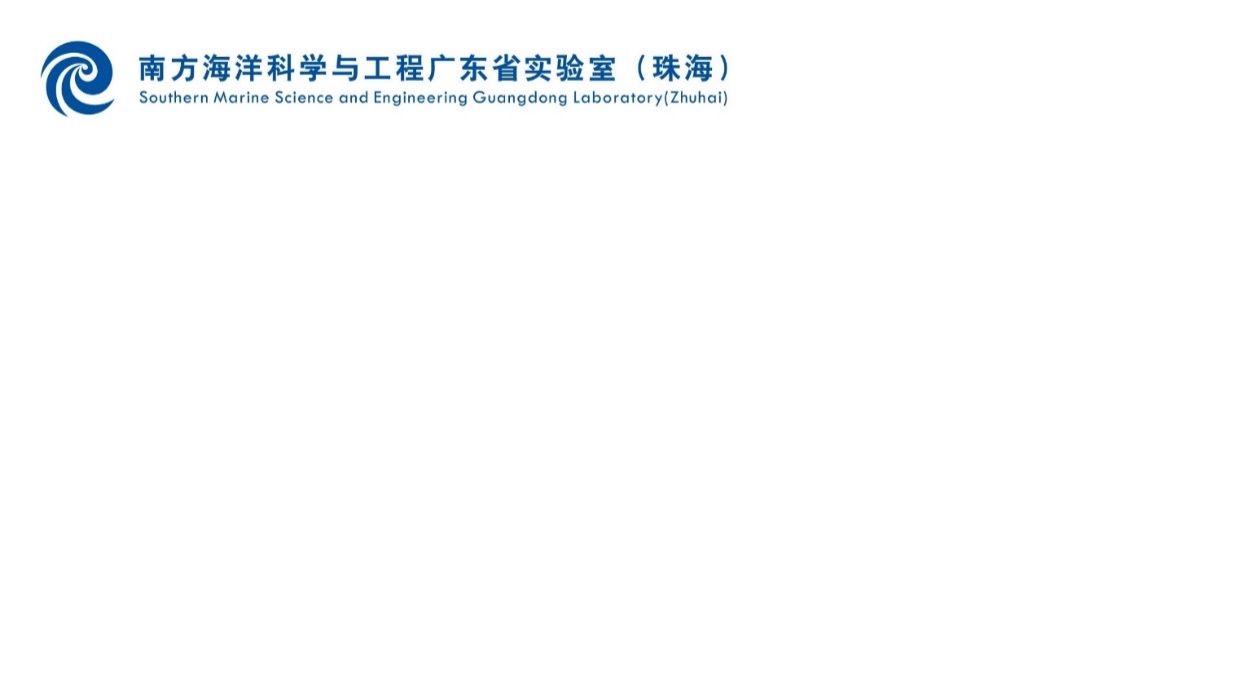 3.2 外拨经费情况
（若外拨至南方海洋实验室以外的经费比例超过总经费额度的50%，请对外拨经费的必要性、合理性及相关需求情况进行说明）
谢谢！
请专家批评指正！